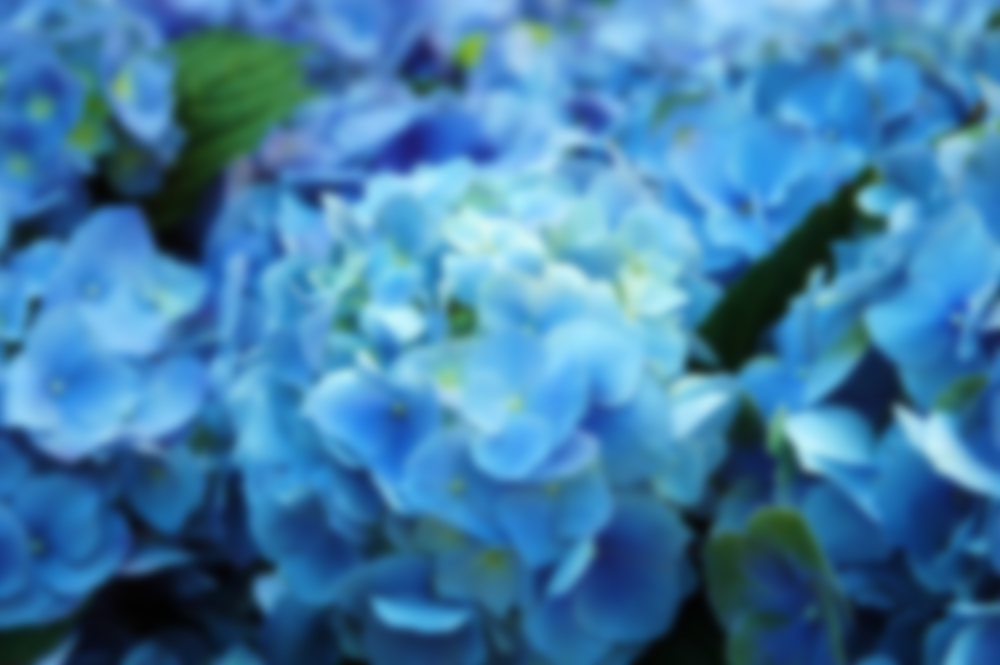 الاعتداء الجنسي
إذا وقعتِ ضحية 
لأي من حالات
1
انتقلي إلى مكان آمن.  ابحثي عن مأوى في مكان آمن، كالمستشفى مثلاً.  إذا شعرتِ بعدم الأمان أو واجهتِ تهديدًا مُلِحًّا، فاتصلي بخدمات الطوارئ على الرقم 911.
2
اطلبي الرعاية الطبية اتصلي بالرقم 911 أو توجهي إلى قسم الطوارئ في أقرب مستشفى منك. إن طلب الرعاية الصحية وزيارة الطبيب تُعد من الأمور الضرورية لمعالجة أي مشكلات صحية فورية تكون لديكِ ومنع تفاقم أي أضرار صحية في المستقبل. قد يقوم الطبيب أو مسؤولة التمريض بإعطائكِ أدوية للوقاية من فيروس نقص المناعة البشرية وغيره من الأمراض المنقولة جنسيًّا (STIs)، إلى جانب وسائل منع الحمل الطارئة لتقليل خطر الحمل. يمكنكِ الخضوع للفحص وتلقي العلاج دون الحاجة إلى إخطار جهات إنفاذ القانون أو اتخاذ أي قرارات فورية. يمكن أن يرشدكِ أخصائي الرعاية الصحية إلى الخيارات المتاحة لكِ. هذا، وسوف تخضعين للفحص مجانًا دون أي مصاريف، حيث ينص القانون على أنه يتعين على المقاطعة التي وقعت فيها الجريمة تحمل تكاليف الفحص.
الإبلاغ يحق لك الإبلاغ عن الجريمة التي حدثت لك إلى قوات إنفاذ القانون. يمكنكِ الاتصال بالرقم 911 أو طلب المساعدة من أحد المحامين للحصول على الدعم اللازم.
3
الحصول على الدعم ثمة العديد من المحامين المتاحين لتقديم الدعم والتوجيه خلال تعاملك مع آثار الاغتصاب أو الاعتداء الجنسي. فيما يلي وكالات المحاماة المحلية المتاحة التي يمكنها مساعدتكِ
4
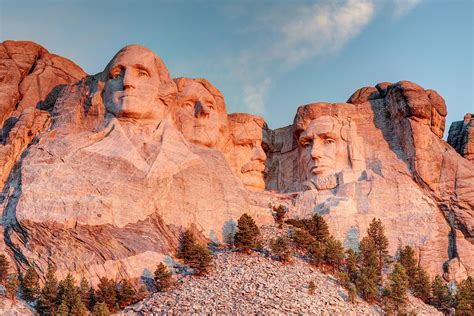 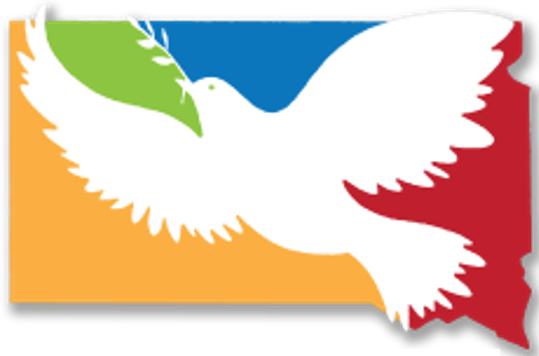 الموارد المحلية
أدرج قائمة الموارد المحلية المتاحة هنا
الخط الساخن المحلي ‎(800) 656-4673
أدرج
الشعار
هنا
للمزيد من المعلومات عن كيفية الاستعداد للفحص، يمكنك زيارة الموقع الإلكتروني  https://www.rainn.org/articles/rape-kit